Okręgowa Komisja Egzaminacyjna w Warszawie
2018-04-04
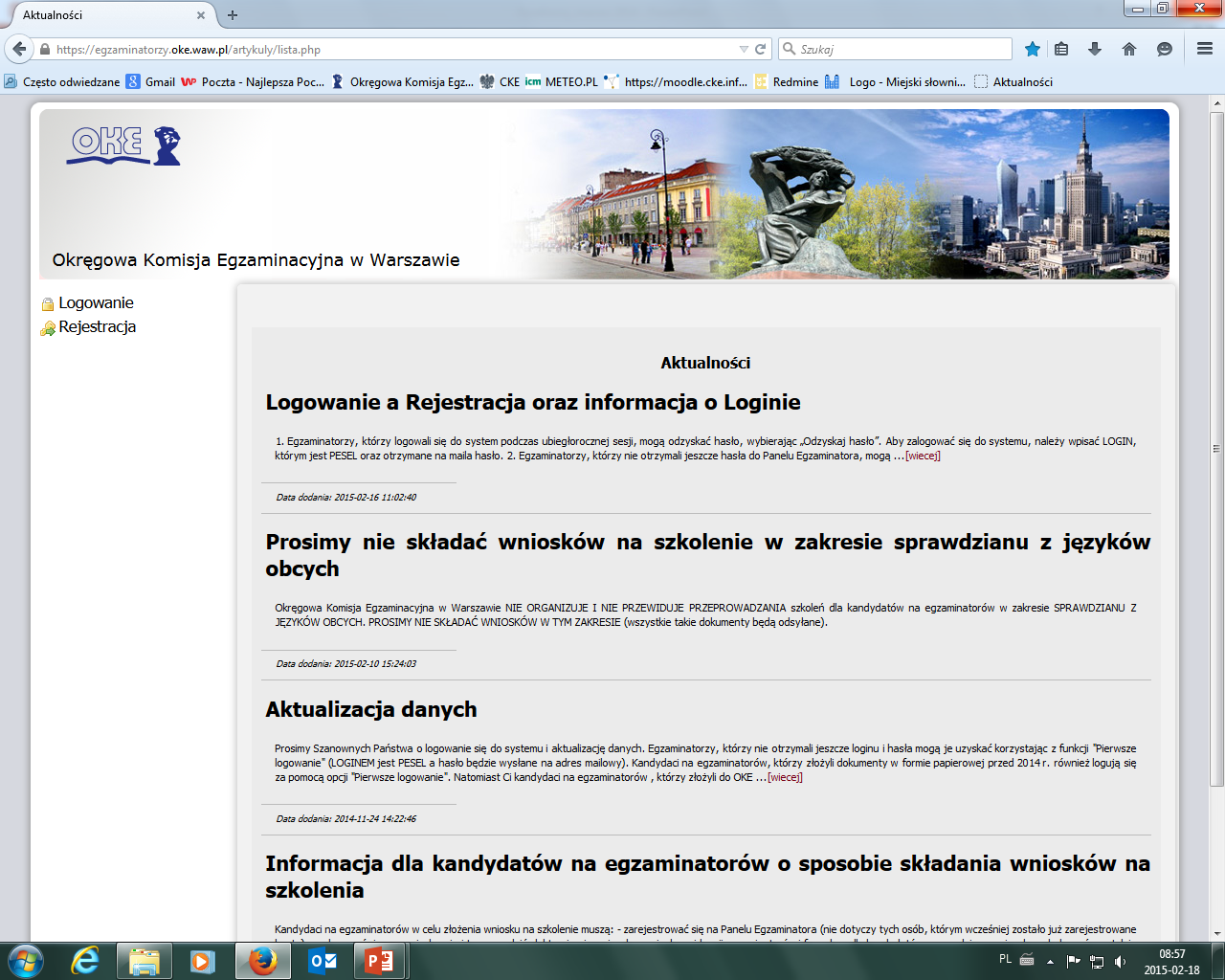 OKE Warszawa
Szkolenie dyrektorów szkół organizujących egzamin gimnazjalny
luty/marzec 2018
1
Tematyka szkolenia
2018-04-04
Podstawy prawne egzaminu gimnazjalnego w 2018 roku – komunikaty, procedury
Przygotowanie egzaminu gimnazjalnego – harmonogram dyrektora szkoły
Organizacja i przeprowadzenie egzaminu gimnazjalnego
Postępowanie z materiałami egzaminacyjnymi po zakończeniu egzaminu gimnazjalnego – zasady pakowania obowiązujące w OKE w Warszawie.
Dystrybucja i redystrybucja arkuszy egzaminu gimnazjalnego
OKE Warszawa
2
Podstawy prawne egzaminu gimnazjalnegokomunikaty, procedury
2018-04-04
OKE Warszawa
w roku szkolnym 2017/2018
3
Ustawa z dnia 7 września 1991 r. o systemie oświaty (tekst jedn. Dz. U. z 2016 r. poz. 1943, ze zm.)
2018-04-04
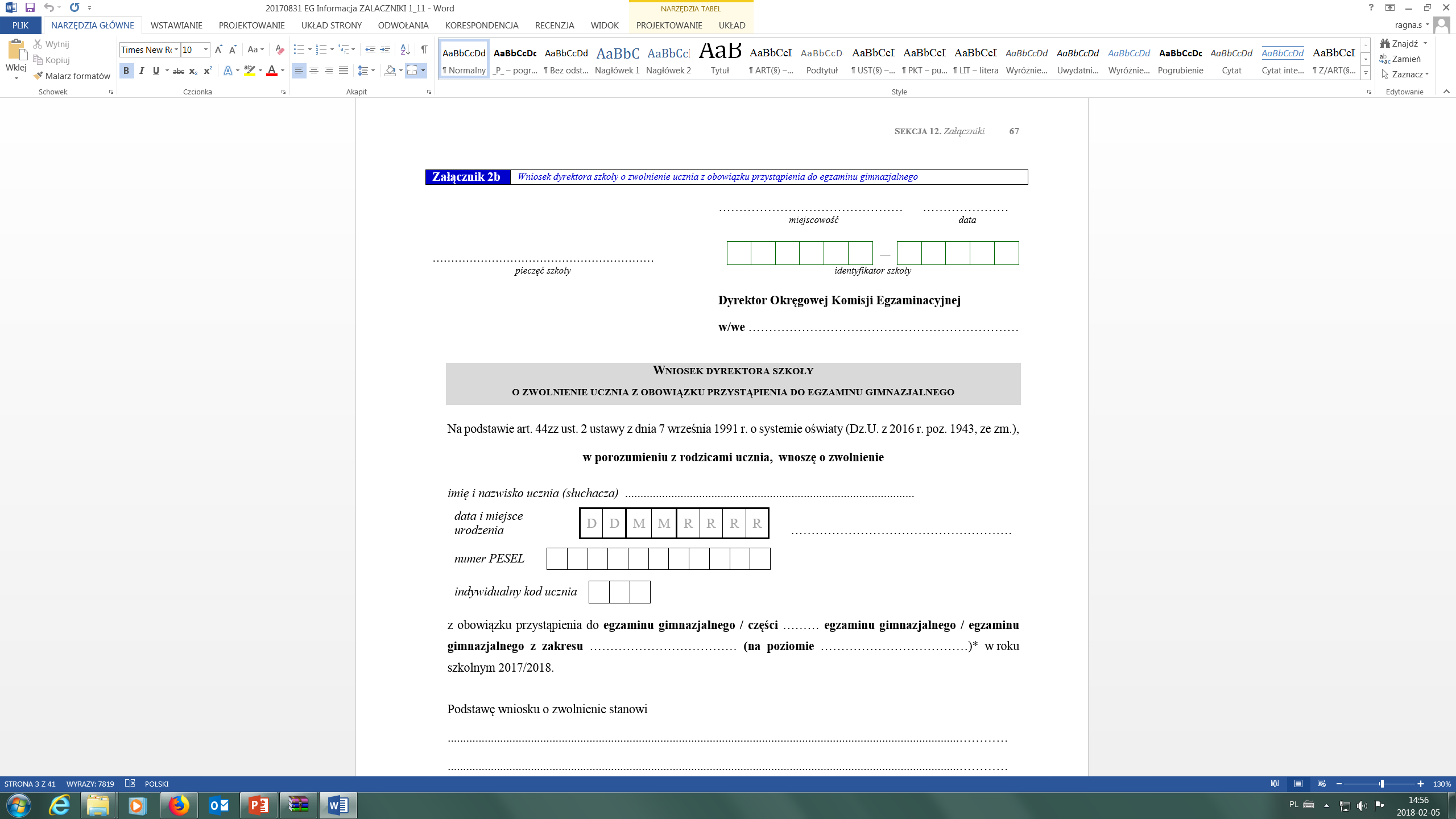 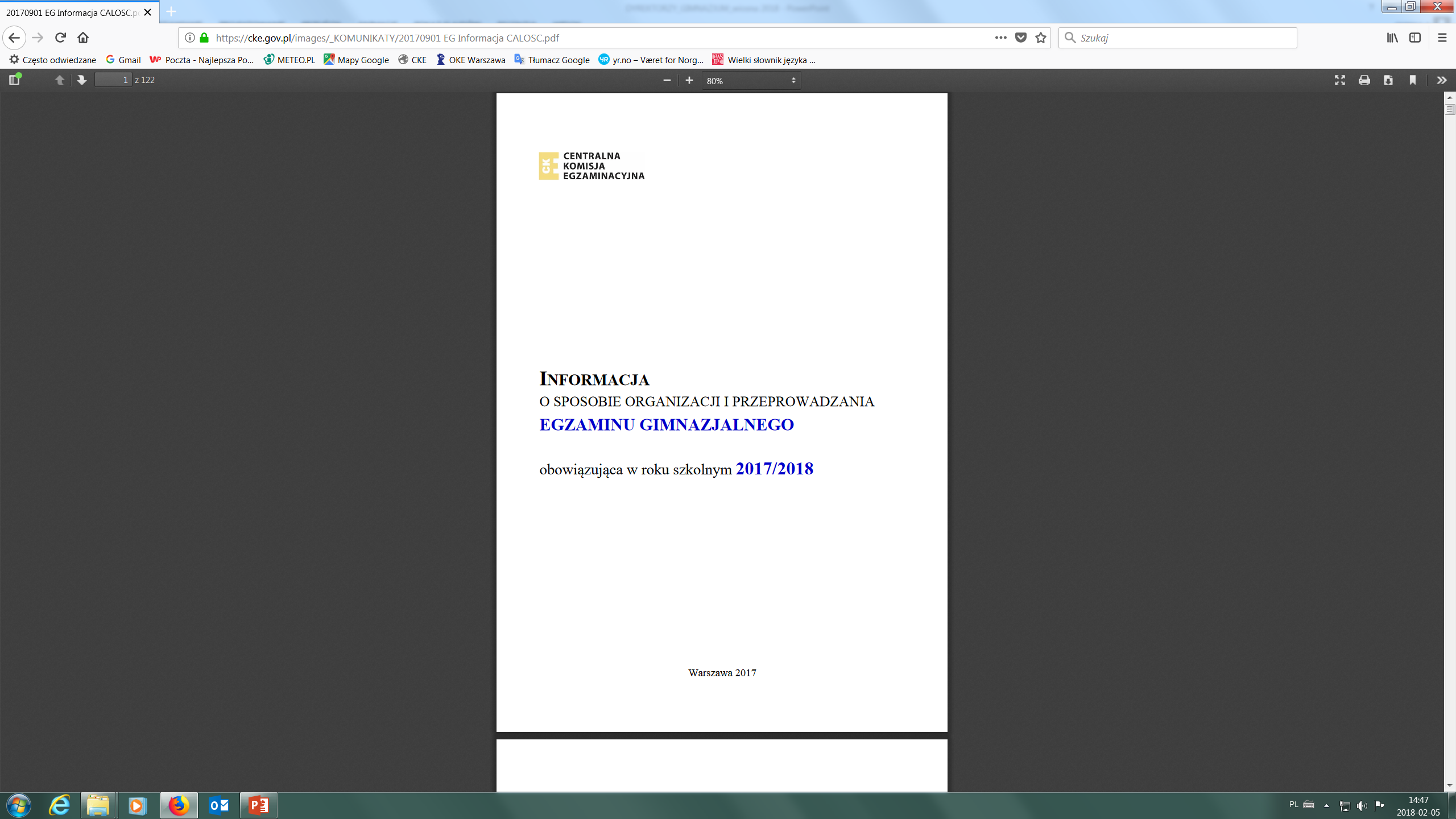 OKE w Warszawie
www.cke.edu.pl
4
www.oke.waw.pl
Rozporządzenie Ministra Edukacji Narodowej z dnia 21 grudnia 2016 r. w sprawie szczegółowych warunków i sposobu przeprowadzania egzaminu gimnazjalnego i egzaminu maturalnego (Dz. U. z 2016 r. poz. 2223)
2018-04-04
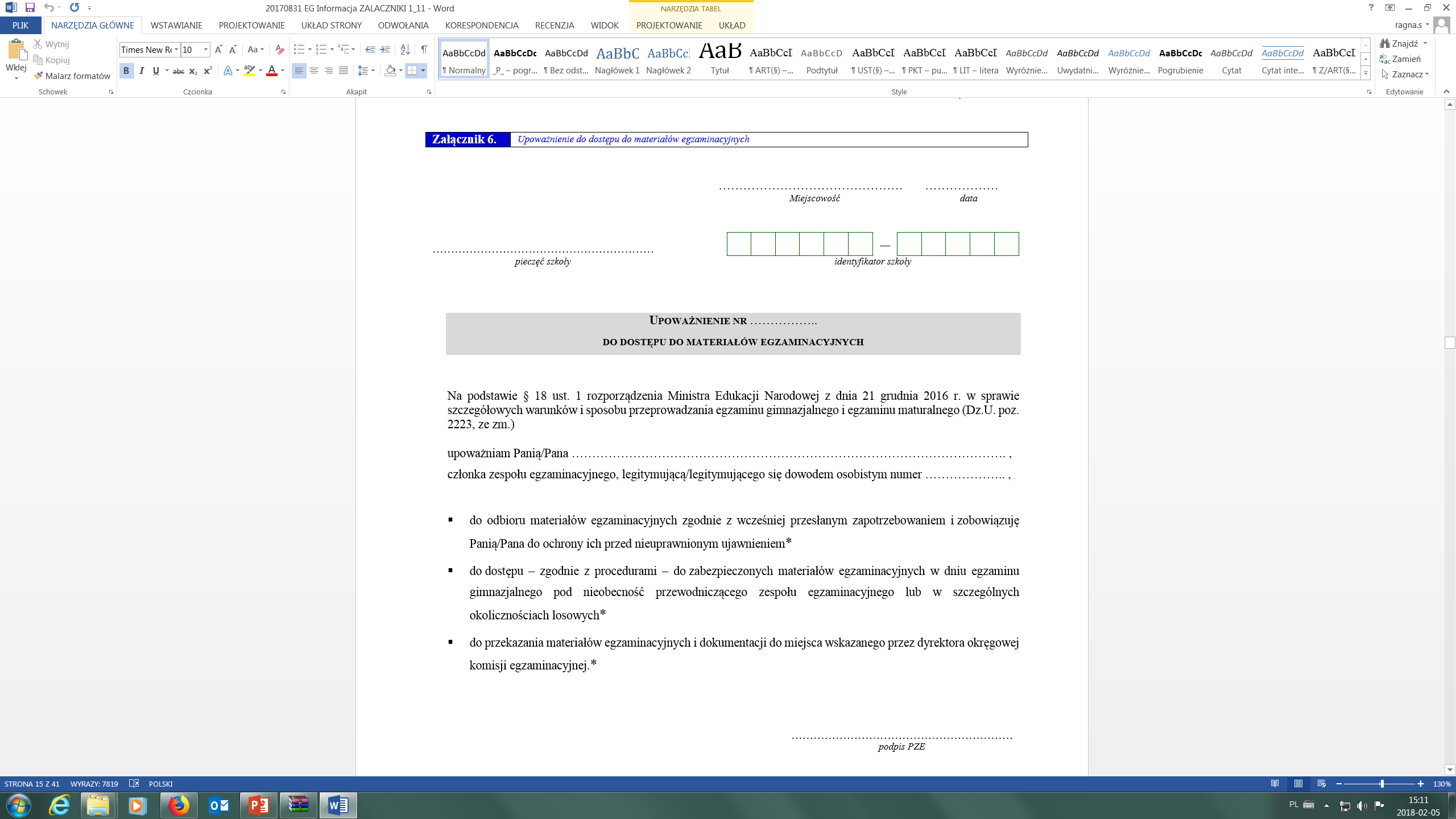 OKE Warszawa
5
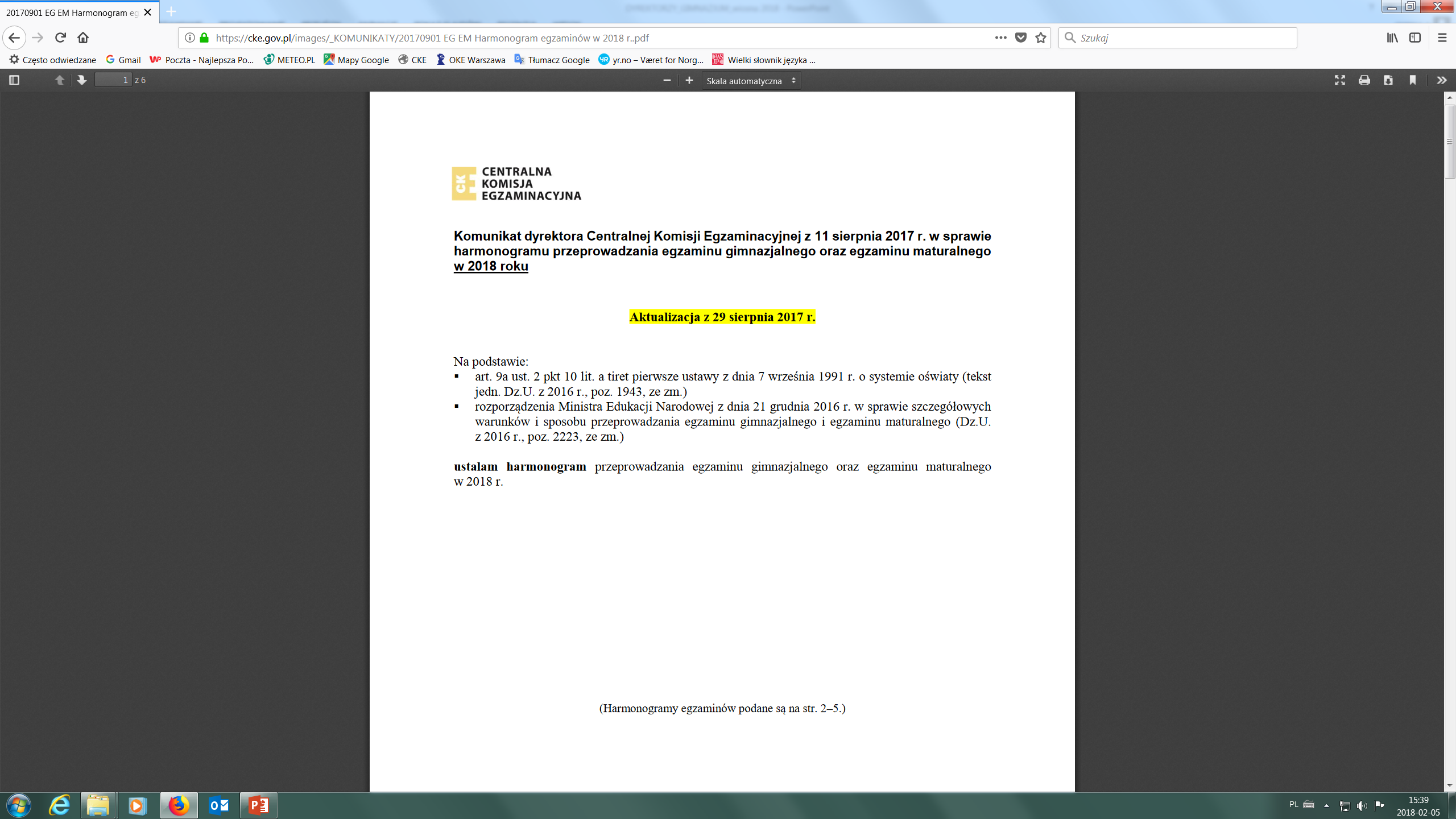 Komunikaty
2018-04-04
OKE Warszawa
6
Komunikaty
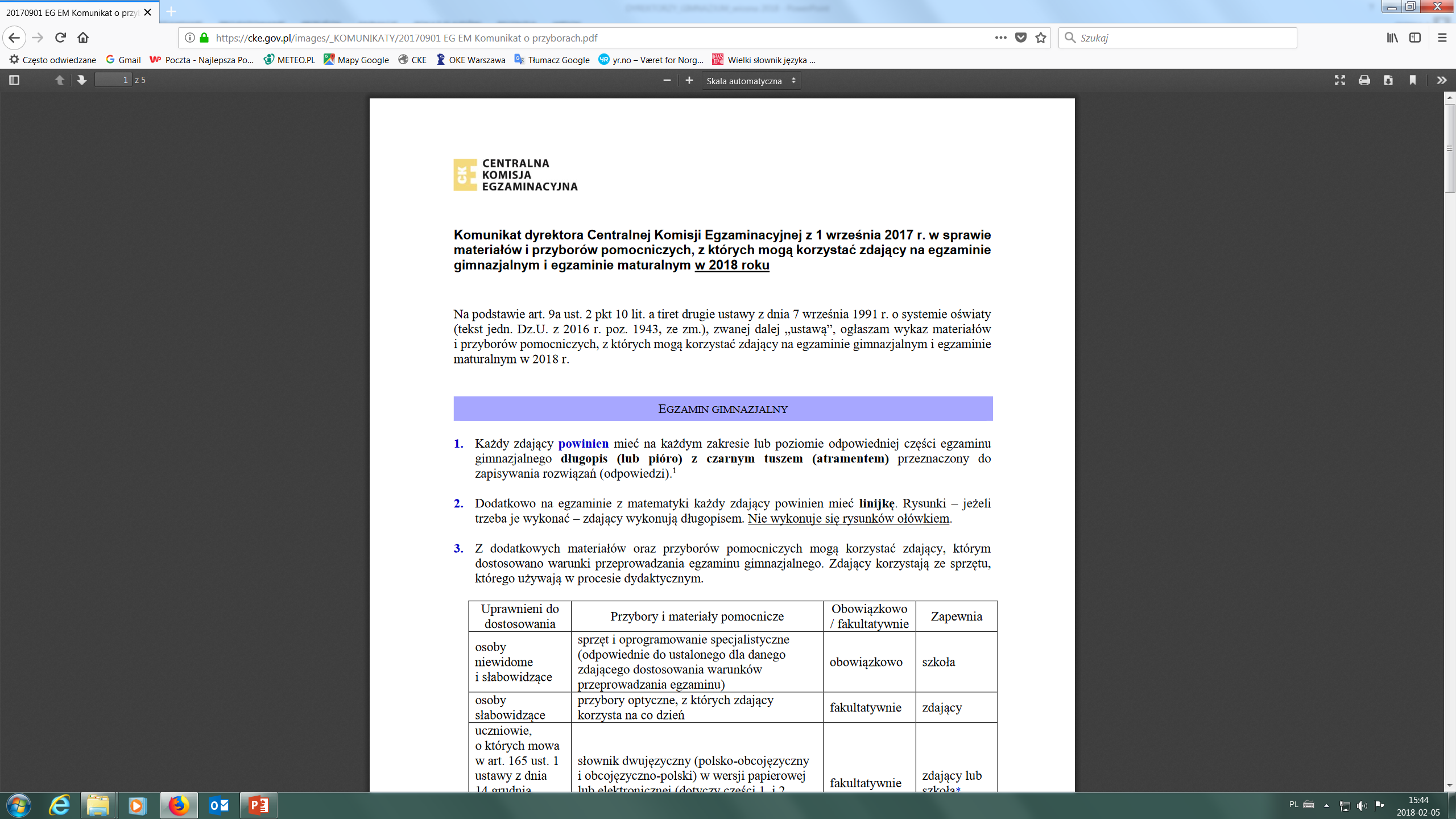 2018-04-04
OKE Warszawa
7
[Speaker Notes: Takie przedmioty, jak na przykład lupa, wymagają zgody dyrektora OKE]
Przygotowanie egzaminu gimnazjalnego
2018-04-04
Harmonogram dyrektora szkoły
 i dokumentowanie działań
OKE Warszawa
8
przygotowanie egzaminu – harmonogram działań
2018-04-04
OKE w Warszawie
9
Skład zespołów nadzorujących
2018-04-04
OKE w Warszawie
10
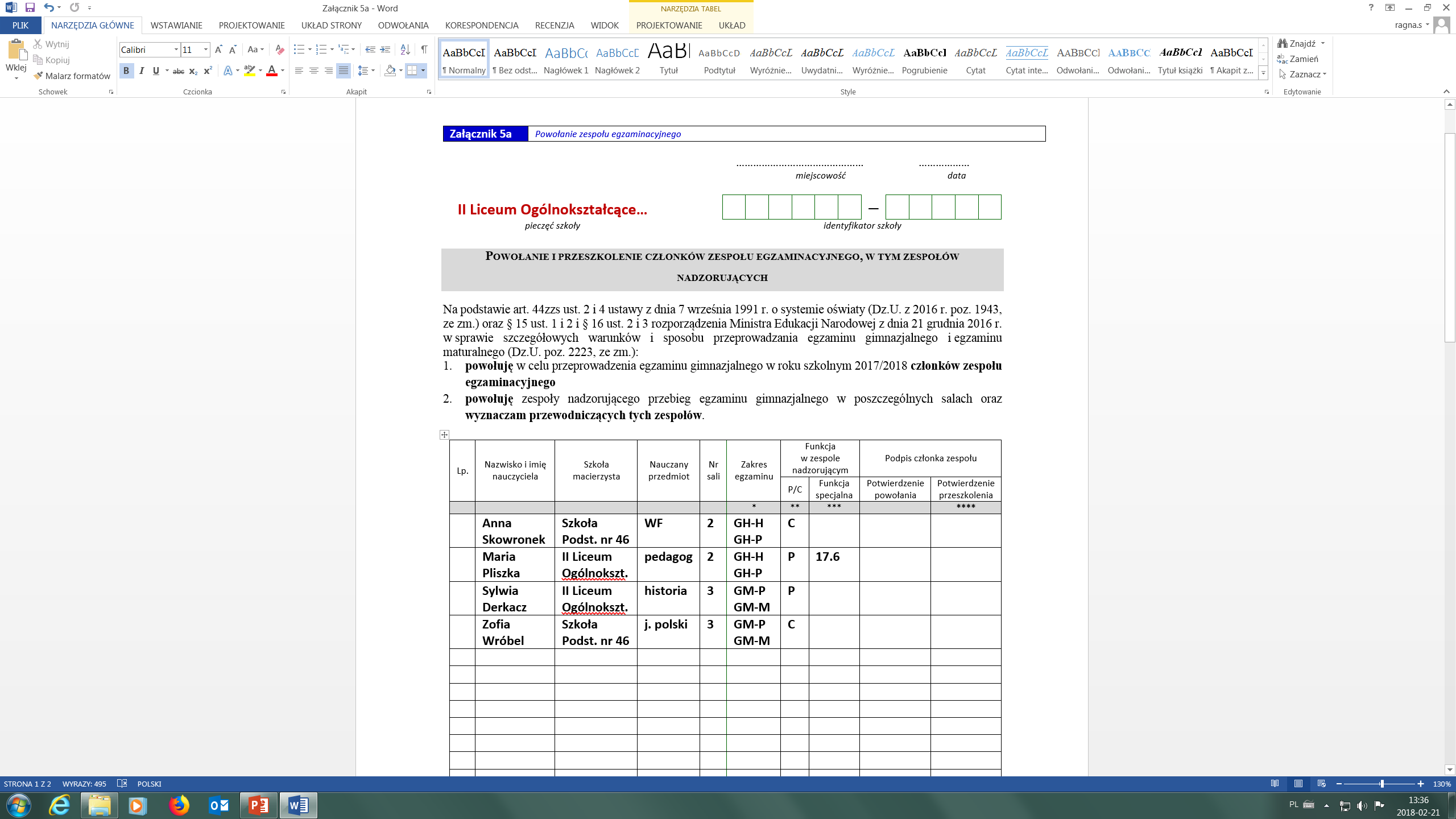 2018-04-04
OKE Warszawa
11
[Speaker Notes: 17.6 – numer paragrafu - nauczyciel wspomagający, ale nie na języku obcym – wtedy byłby 17.8]
przygotowanie egzaminu – harmonogram działań
2018-04-04
OKE w Warszawie
12
przygotowanie egzaminu – harmonogram działań
2018-04-04
OKE w Warszawie
13
[Speaker Notes: W Procedurach jest zalecenie dokonania odsłuchu testowego z udziałem zdających, np. w dniu poprzedzającym egzamin, z zastosowaniem płyt CD z ubiegłych lat
W ankietach, które wypełniali uczniowie klas I szkół ponadgimnazjalnych wielu uczniów zwracało uwagę na złą jakość dźwięku odtworzonego z płyty CD]
Załącznik 7. lista uczniówlista powinna być uzupełniona przed rozdaniem zespołom nadzorującym
2018-04-04
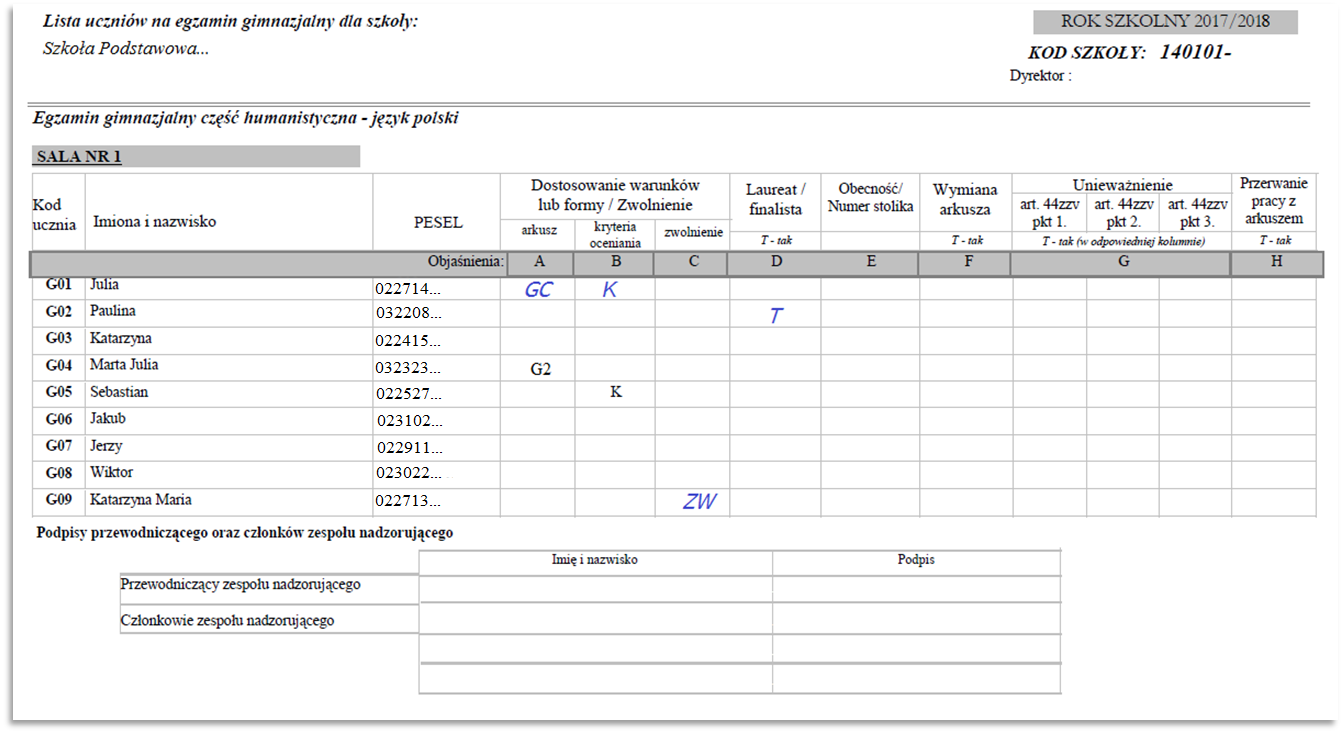 OKE Warszawa
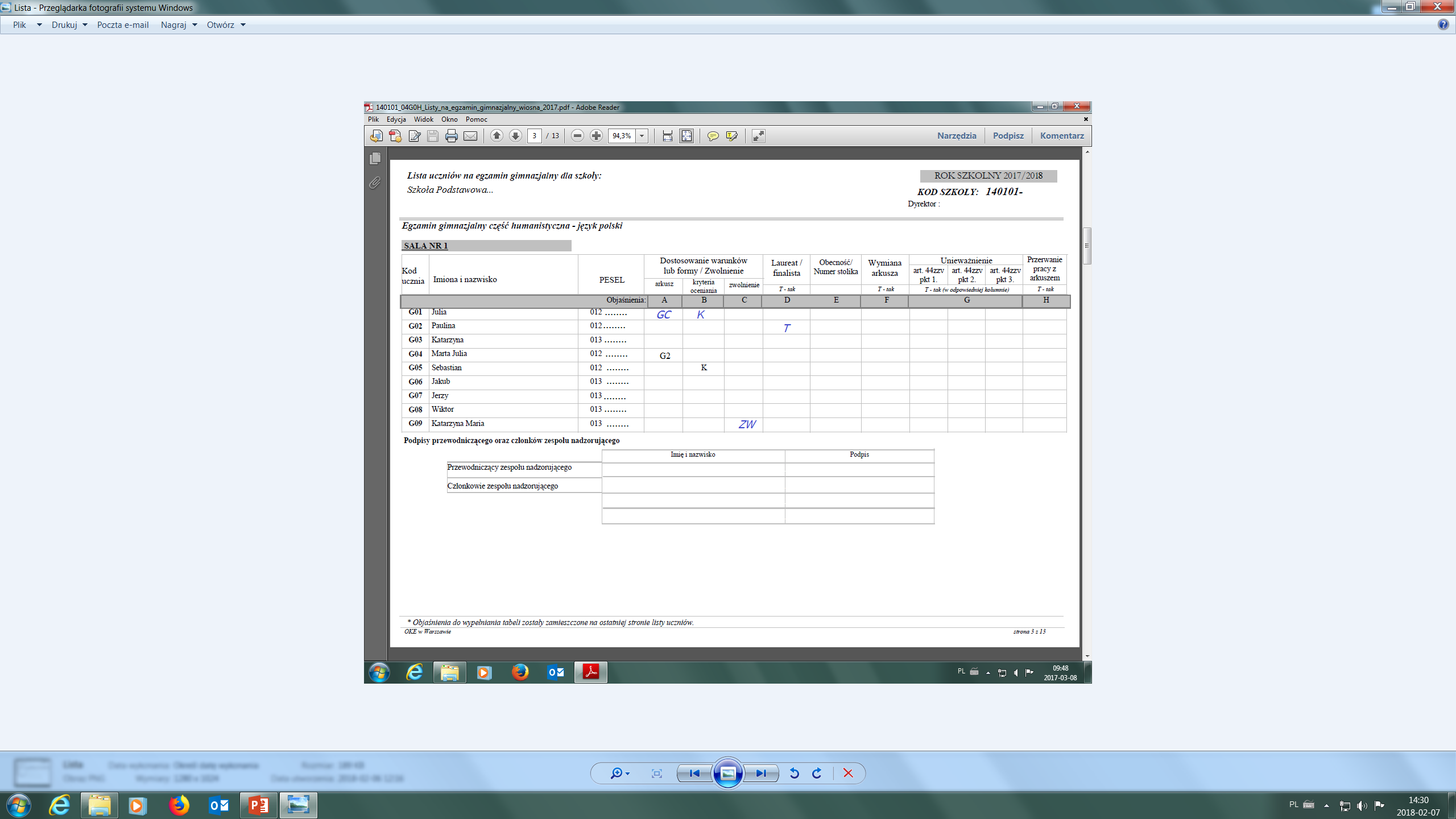 14
Organizacja i  przeprowadzanieegzaminu gimnazjalnego
2018-04-04
OKE Warszawa
15
dystrybucja materiałów egzaminacyjnych
2018-04-04
Gimnazjum
18 kwietnia – środa (5.00-7.30) do części humanistycznej
19 kwietnia – czwartek (5.00-7.30) do części matematyczno-przyr.
20 kwietnia – piątek (5.00-7.30) do części z języka obcego nowożyt.
termin dodatkowy – 4 czerwca - poniedziałek (5.00-7.30)

fax: 		22 457 03 45
telefon: 	22 457 03 35 – sekretariat 
e-mail 		info@oke.waw.pl
OKE Warszawa
16
dystrybucja materiałów egzaminacyjnych
2018-04-04
Zamówienie „systemowe” – złożone za pośrednictwem aplikacji HERMES - konfekcjonowane w pakiety nie większe niż po 20 egzemplarzy, zapakowane w przezroczyste koperty,
Zamówienie „pozasystemowe” – związane z indywidualnymi dostosowaniami, czyli arkusze lub komplety (arkusz i płyta) dla 
cudzoziemców (np. GH-HC)
zdających z porażeniem mózgowym (np. GH-HQ)
uczniów ze sprzężonymi niepełnosprawnościami (np. GH-H2/4)
uczniów piszących arkusze standardowe, ale korzystających z płyty z﻿ wydłużonymi przerwami (niepełnosprawni ruchowo) 
pakowane indywidualnie w przezroczyste koperty oznaczone kodami uczniów, dla których takie materiały zamówiono. 
A także dla
uczniów, którzy korzystają z pomocy nauczyciela wspomagającego i zamówiono dla nich dodatkowe pakiety arkuszy 
pakowane w pakiety po dwa arkusze (liczone w zestawieniach jako jeden)

Tabele z wykazem uczniów i zamówionych pozasystemowo materiałów przekazano do szkół 6 lutego za pośrednictwem SWP.
OKE Warszaw
17
przykładowa dystrybucja materiałów egzaminacyjnych
[Speaker Notes: Na zielono zaznaczono zamówienie pozasystemowe]
arkusze egzaminacyjne
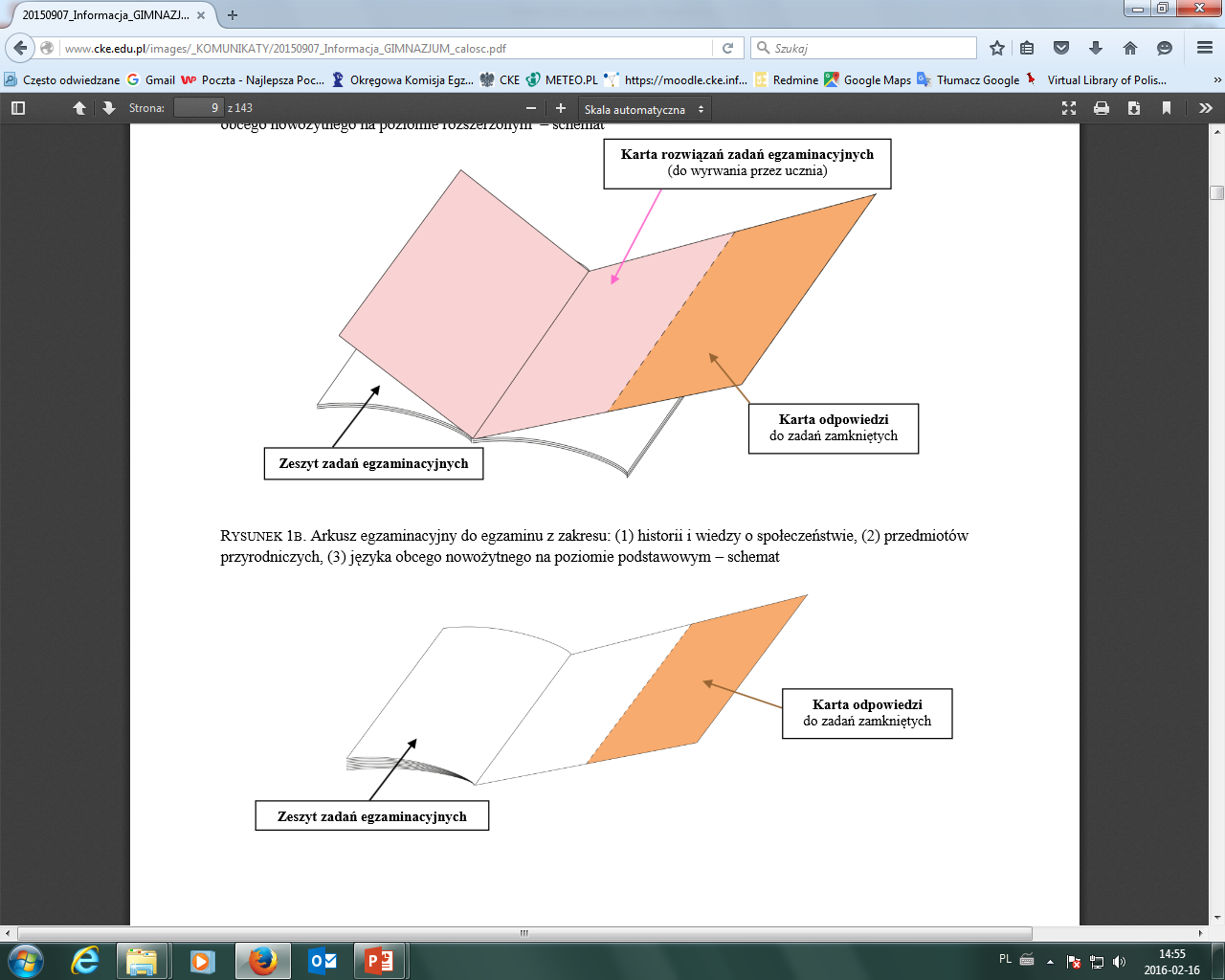 2018-04-04
OKE Warszawa
19
arkusze egzaminacyjne
2018-04-04
Uwaga! 
W arkuszach dostosowanych, 
przeznaczonych dla uczniów: 
 z autyzmem - G…-2
 słabowidzących i niewidomych - G..-4, G..-5, G..-6
 słabosłyszących i niesłyszących – G…-7
 z upośledzeniem umysłowym w stopniu lekkim – G…-8
 dla cudzoziemców (G...-C)
 dla zdających z porażeniem mózgowym (G…-Q)
nie ma kart rozwiązań zadań otwartych!
OKE Warszawa
20
zadania dyrektora przed egzaminem gimnazjalnym
2018-04-04
Należy:
sprawdzić przygotowanie sal egzaminacyjnych, w tym:  
czy jest sprawny zegar w widocznym miejscu, 
czy nie ma pomocy dydaktycznych z zakresu danego przedmiotu egzaminacyjnego, 
czy stoliki są ponumerowane,
czy przygotowano wizytówki z imieniem, nazwiskiem, numerem PESEL, kodem zdającego oraz losy z numerami stolików,
czy jest sprawdzony uprzednio odtwarzacz CD na egzaminy z języków obcych,
czy jest woda do picia i jednorazowe kubeczki,
czy wywieszono listy zdających na drzwiach sal egzaminacyjnych;

upewnić się co do dyspozycyjności członków zespołów nadzorujących;
przeprowadzić instruktaż członków zespołów nadzorujących
OKE Warszawa
21
zadania dyrektora tuż przed rozpoczęciem egzaminu gimnazjalnego
2018-04-04
Należy:
przekazać odpowiednie materiały tym członkom zespołu nadzorującego, którzy zostali wyznaczeni do wpuszczania zdających na salę egzaminacyjną 
wykaz zdających (Załącznik nr 7) w sali egzaminacyjnej (wydruki z HERMESA)
druk Załącznika nr 8 – protokół przebiegu z danej sali oraz Załącznika nr 11 – przerwanie, unieważnienie egzaminu
imienne koperty zawierające naklejki uczniów
polecić członkom zespołu nadzorującego rozpoczęcie procedury wpuszczania zdających do sal: losowanie numerów, przekazanie kopert z imieniem i nazwiskiem, kodem ucznia, PESELEM i naklejkami, uzupełnienie wykazu zdających o numery miejsc i o‏ zaznaczenie nieobecności;
OKE Warszawa
22
Naklejki z kodem na egzamin gimnazjalny (13 lub 17 sztuk)do wykorzystania są: 1 dzień – historia (2), język polski (3) 2 dzień – przyroda (2), matematyka (4)3 dzień – język obcy PP (2), język obcy PR (3)
2018-04-04
Naklejka na kopertę dla ucznia
OKE Warszawa
23
[Speaker Notes: W przypadku, gdy uczeń przystępuje do języka obcego PR zostanie jedna naklejka, bo potrzeba 16, ale liczba naklejek z kodem kreskowym musi być nieparzysta]
zadania dyrektora przed rozpoczęciem egzaminu gimnazjalnego
2018-04-04
Należy
w obecności przewodniczących zespołów nadzorujących i przedstawicieli zdających otworzyć przeźroczyste opakowania z materiałami egzaminacyjnymi i przydzielić arkusze/płyty/koperty zwrotne na poszczególne sale, dopilnowując, aby właściwe materiały trafiły do właściwych sal i uczniów.

Przykładowa liczba „bezpiecznych kopert” przekazywanych do typowej sali lekcyjnej, w których do egzaminu przystępują uczniowie niekorzystający z dostosowań:
Historia i wos – 2 koperty
Język polski – 1 koperta
Przedmioty przyrodnicze – 2 koperty
Matematyka – 3 koperty
Język obcy poziom podstawowy – 2 koperty
Język obcy poziom rozszerzony – 1 koperta
OKE Warszawa
24
organizacja i przebieg egzaminu gimnazjalnego
2018-04-04
Przed rozdaniem arkuszy zespół nadzorujący informuje zdających o:

czasie rozpoczynania i trwania egzaminu
zasadach zachowania się podczas egzaminu i sposobie korzystania z przyborów, wody
zakazie wnoszenia urządzeń telekomunikacyjnych i korzystania z nich
zasadach kontaktowania się z zespołem nadzorującym
sposobie kodowania zeszytów zadań, kart rozwiązań zadań i kart odpowiedzi
sposobie udzielania odpowiedzi i wykonywania ewentualnych rysunków na matematyce czarnym długopisem lub piórem z czarnym atramentem
konieczności zaznaczania odpowiedzi na karcie odpowiedzi przez uczniów niekorzystających z dostosowań
sposobie zachowania się po zakończeniu danego zakresu egzaminu
miejscu spędzania przerwy
godzinie rozpoczęcia następnego zakresu
OKE Warszawa
25
organizacja i przebieg egzaminu gimnazjalnego
2018-04-04
Po rozdaniu arkuszy zespół nadzorujący informuje zdających o konieczności zapoznania się z instrukcją na pierwszej stronie arkusza a następnie poleca:
OKE Warszawa
26
organizacja i przebieg egzaminu gimnazjalnego
Przed rozpoczęciem pracy z arkuszem uczeń koduje arkusz czyli w wyznaczonych miejscach zapisuje swój kod i numer PESEL oraz umieszcza naklejki:













Członkowie zespołu nadzorującego sprawdzają w obecności uczniów poprawność kodowania.
Uwaga:
w przypadku piszących arkusze dostosowane, dyslektyków, uczniów niesprawnych ruchowo i uczniów z afazją czynności związane z kodowaniem wykonują członkowie zespołu nadzorującego.
2018-04-04
OKE Warszawa
27
kodowanie arkusza egzaminu gimnazjalnego na przykładzie arkusza z matematyki
2018-04-04
strona tytułowa arkusza
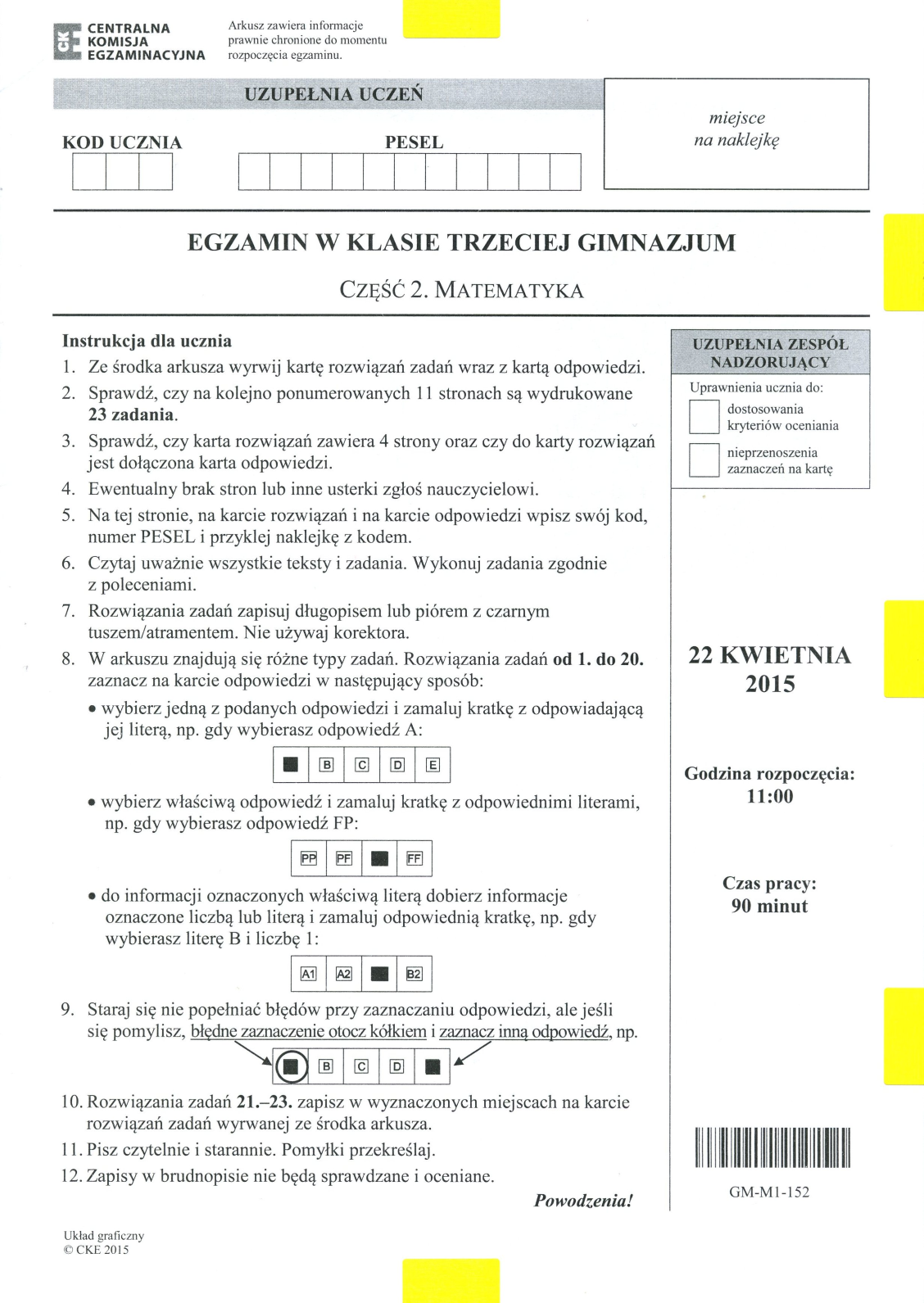 zespół nadzorujący – po  egzaminie
karta odpowiedzi
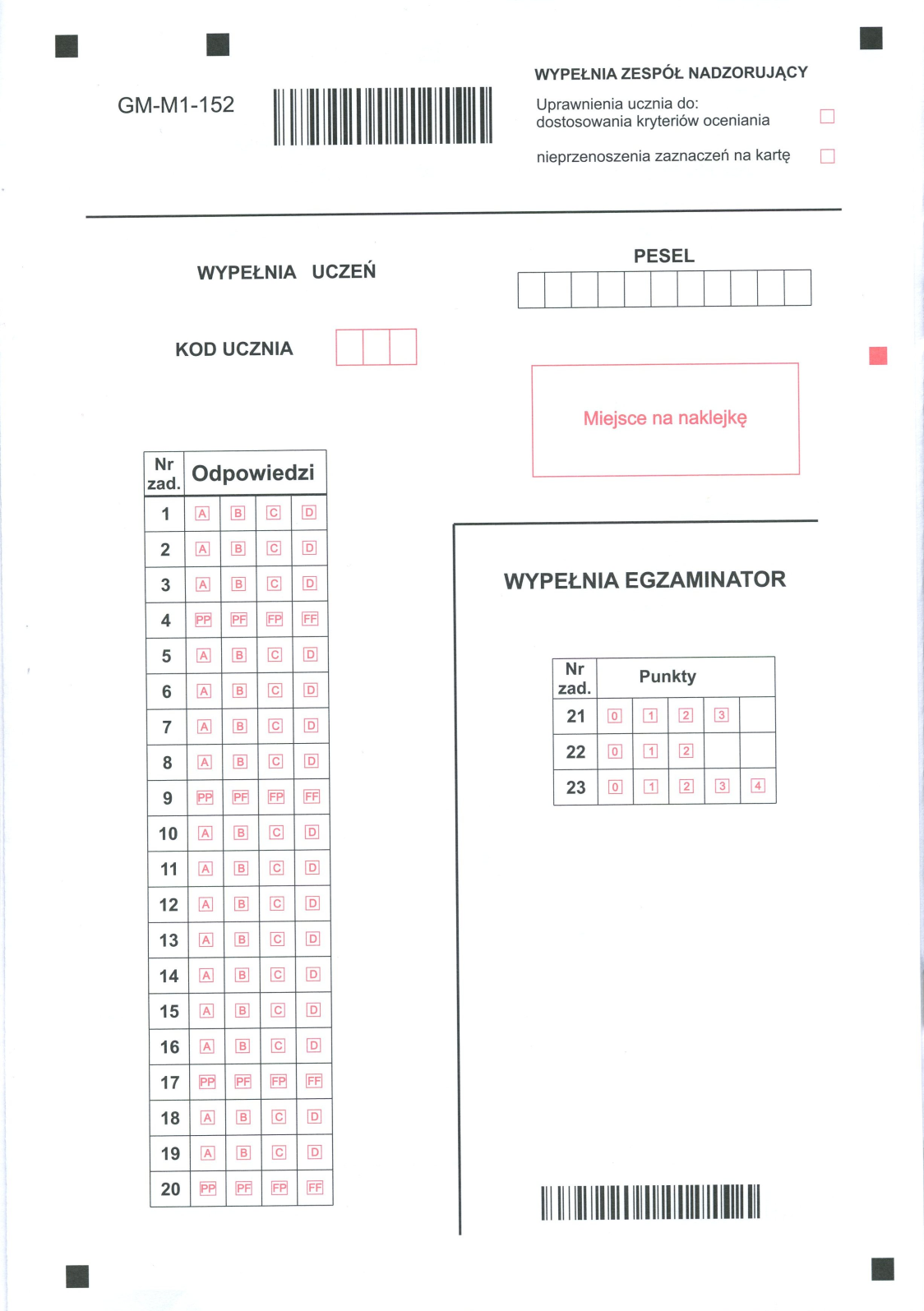 OKE Warszawa
uczeń – przed egzaminem
28
[Speaker Notes: Analogicznie kodujemy historię, przyrodę i język obcy PP]
kodowanie arkusza egzaminu gimnazjalnego na przykładzie arkusza z matematyki
1. strona karty rozwiązań zadań
2018-04-04
zespół nadzorujący
            (dysleksja, afazja, 
                mózgowe porażenie dziecięce)
3. strona karty rozwiązań zadań
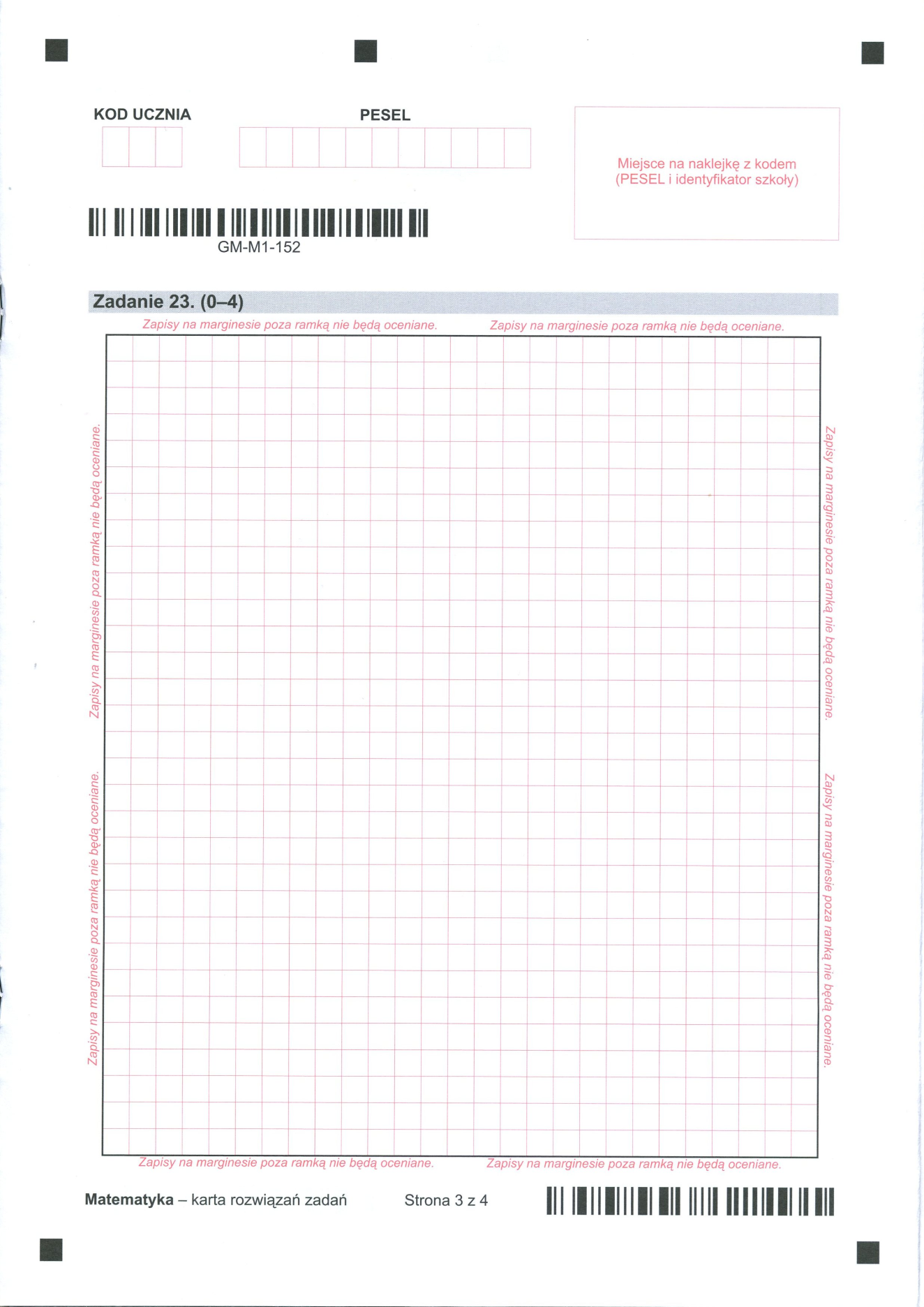 OKE Warszawa
uczeń
29
[Speaker Notes: Analogicznie kodujemy język polski i język obcy PR]
kodowanie arkusza egzaminu gimnazjalnego na przykładzie arkusza z matematyki
2. strona karty rozwiązań zadań
2018-04-04
uczeń
4. strona karty rozwiązań zadań
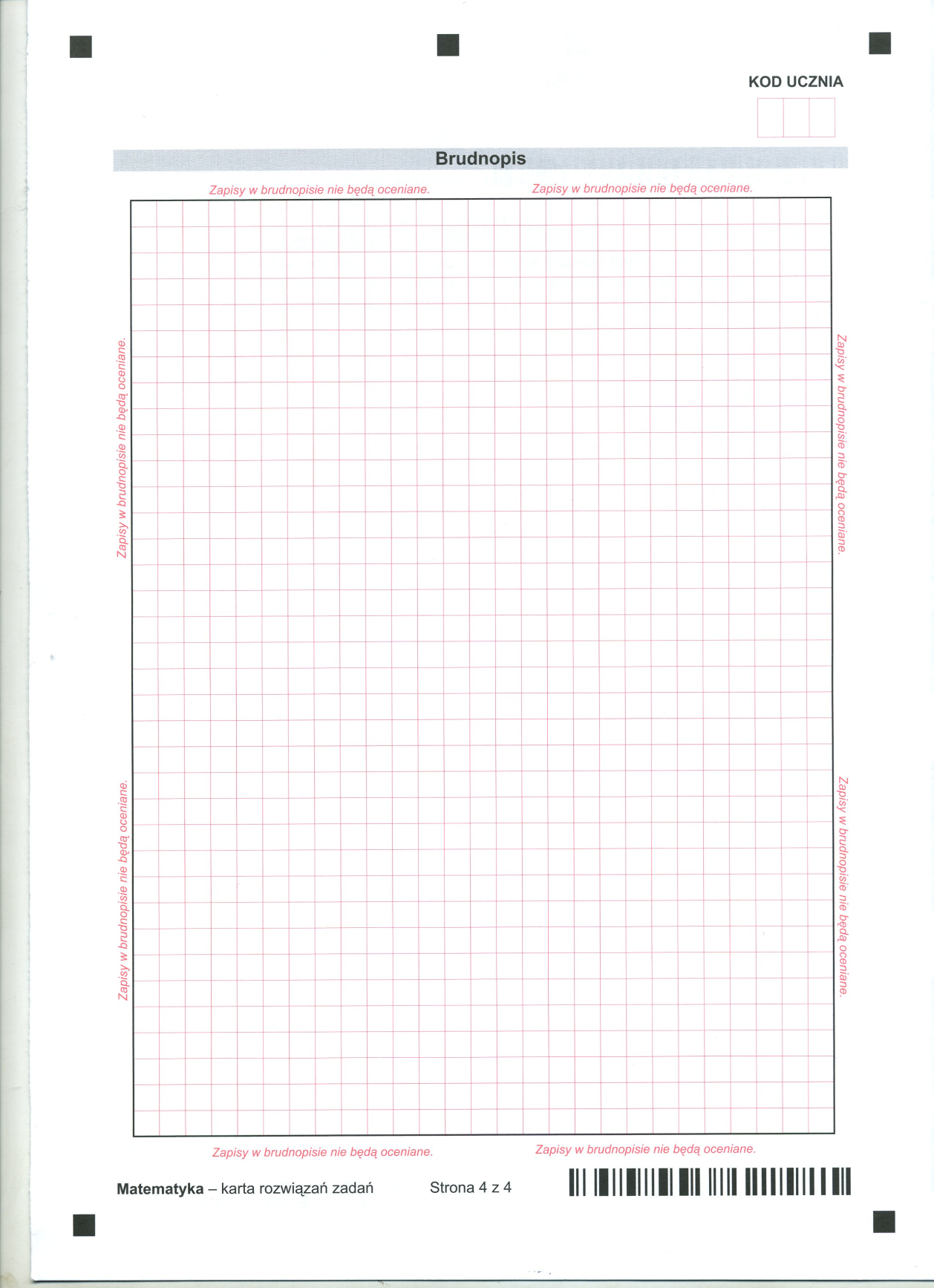 OKE Warszawa
30
[Speaker Notes: Tak kodujemy tylko matematykę do e-oceniania]
organizacja i przebieg egzaminu gimnazjalnego
2018-04-04
W przypadku trzeciej części egzaminu bezpośrednio po zapisaniu godziny rozpoczęcia i zakończenia następuje odtworzenie płyty CD, na której oprócz tekstów w języku obcym nagrane są: 
instrukcje w języku polskim dotyczące rozwiązywania zadań, 
przerwy na zapoznanie się z treścią zadań,
przerwy przeznaczone na rozwiązywanie poszczególnych zadań.
W trakcie odtwarzania nie należy zatrzymywać płyty CD!



Jeśli uczeń zgłasza zakończenie pracy wcześniej niż na 10 minut przed wyznaczonym czasem – członek zespołu nadzorującego zanim odbierze jego arkusz, sprawdza, czy uczeń zapisał rozwiązania i zaznaczył odpowiedzi na karcie odpowiedzi i ewentualnie poleca mu uzupełnienie braków.
OKE Warszawa
31
organizacja i przebieg egzaminu gimnazjalnego
2018-04-04
Na 10 minut przed zakończeniem czasu pracy, PZN przypomina zdającym o konieczności zaznaczenia odpowiedzi na karcie odpowiedzi (z wyjątkiem dyslektyków i rozwiązujących arkusze dostosowane).
Po upływie czasu przeznaczonego na pracę przewodniczący:
informuje zdających o zakończeniu pracy,
wyznacza dodatkowy czas (5 minut) na sprawdzenie poprawności przeniesienia przez uczniów odpowiedzi na kartę odpowiedzi,
poleca członkom zespołu nadzorującego kontrolę czynności wykonywanych przez uczniów.
Członkowie zespołu nadzorującego mają obowiązek upewnić się, czy wszyscy uczniowie, którzy powinni przenieść odpowiedzi na kartę, wykonali to!
Po upływie dodatkowego czasu uczniowie odkładają arkusze, członkowie zespołu nadzorującego sprawdzają ich kompletność i zezwalają uczniom na opuszczenie sali za wyjątkiem ucznia, który ma być obecny przy pakowaniu.
OKE Warszawai
32
sytuacje szczególne w trakcie egzaminu gimnazjalnego
2018-04-04
Instrukcja przeprowadzania egzaminu dla zdających z głęboką dysleksją, którym członek zespołu nadzorującego jeden raz odczytuje teksty liczące 250 słów lub więcej




(na stronie tytułowej arkusza informacja o tym, czy arkusz zawiera takie teksty).

Trzeba pamiętać, że:
nauczyciel korzysta z arkusza rezerwowego, który bez żadnych adnotacji należy zwrócić razem z arkuszami niewykorzystanymi
w sali powinni być tylko uczniowie z głęboką dysleksją
nauczyciel czyta po kolei tylko teksty liczące 250 słów lub więcej
czasu czytania nie wlicza się do czasu egzaminu – godzina rozpoczęcia pracy zapisywana jest po skończeniu czytania
egzamin w tej sali nie jest nagrywany
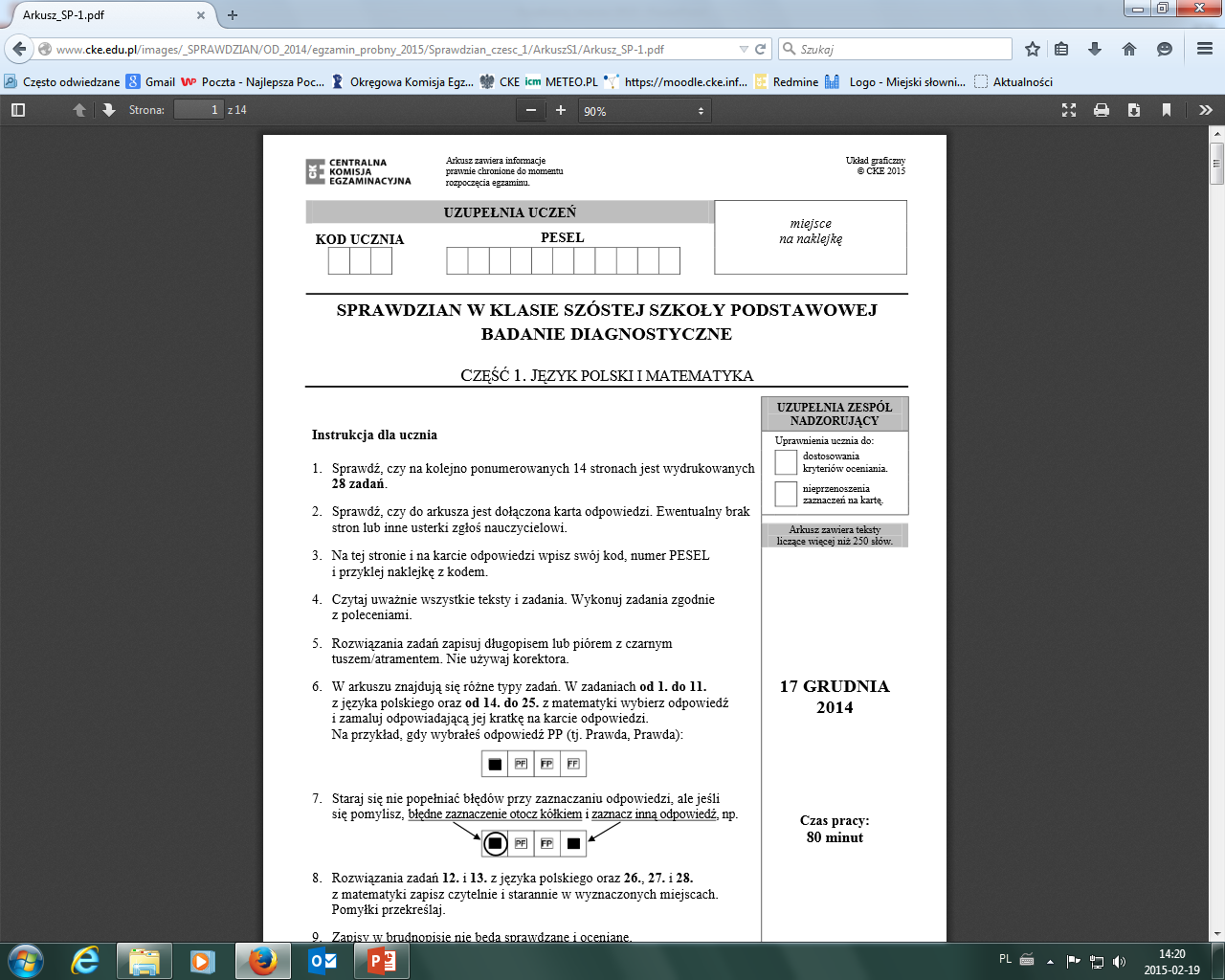 OKE Warszawa
33
sytuacje szczególne w trakcie egzaminu gimnazjalnego
2018-04-04
Instrukcja przeprowadzania egzaminu dla zdających korzystających z pomocy nauczyciela wspomagającego 
Trzeba pamiętać, że
egzamin musi odbyć się w oddzielnej sali
cały egzamin należy zarejestrować w formie jednego pliku audio, który należy zapisać na płycie lub innym nośniku pamięci
nauczyciel wspomagający korzysta z arkusza dodatkowo zamówionego – obydwa arkusze trzeba zakodować i zrobić odpowiednie adnotacje: arkusz zdającego i arkusz nauczyciela wspomagającego
do bezpiecznej koperty należy spakować obydwa arkusze oraz opatrzoną kodem szkoły i PESELEM ucznia taśmę/płytę z nagraniem. Kopertę należy opisać: praca wykonana z nauczycielem wspomagającym oraz nagranie (liczba sztuk 1)
OKE Warszawa
34
sytuacje szczególne w trakcie egzaminu gimnazjalnego
2018-04-04
Instrukcja przeprowadzania egzaminu dla zdających korzystających z komputera
Trzeba pamiętać, że
uczeń korzysta z komputera z drukarką i odpowiednim oprogramowaniem. W komputerze należy wyłączyć Internet i programy sprawdzające poprawność pisowni
zestaw egzaminacyjny ucznia musi być zakodowany zgodnie z wymogami i zawiera na stronie tytułowej adnotację: Odpowiedzi zdającego znajdują się w arkuszu i na wydruku komputerowym lub Odpowiedzi zdającego znajdują się na wydruku komputerowym
odpowiedzi zdającego muszą być poprzedzone numerem zadania/pytania zgodnym z numerem w arkuszu
wydruk komputerowy też należy zakodować: trzyznakowy kod ucznia, numer PESEL i kod szkoły (naklejka)
po zakończeniu pracy wydruk komputerowy wraz z arkuszem należy włożyć do jednej bezpiecznej koperty – w obecności ucznia
OKE Warszawa
35
Postępowanie z materiałami egzaminacyjnymi po zakończeniu egzaminu gimnazjalnego
2018-04-04
OKE Warszawa
Pakowanie zestawów egzaminacyjnych
36
Postępowanie z materiałami egzaminacyjnymi po zakończeniu egzaminu gimnazjalnego
2018-04-04
Po zakończeniu zakresu/poziomu egzaminu członkowie ZN:
odnotowują na wykazie uczniów oddanie arkuszy i podpisują czytelnie listy,
zaznaczają na pierwszej stronie arkusza i karcie odpowiedzi uprawnienia do dostosowanych kryteriów i prawa do nieprzenoszenia odpowiedzi
przygotowują materiały egzaminacyjne do spakowania
uczniowie niepełnosprawni ruchowo
uczniowie rozwiązujący arkusze dostosowane  niemający opinii o dysleksji (G-2, G-4, G-5, G-6, G-7,G-8)
uczniowie z zaburzeniami komunikacji  (j. polski i j. obcy)
z trudnościami adaptacyjnymi (j. polski)
cudzoziemcy (j. polski)
dyslektycy
uczniowie z afazją
uczniowie z mózgowym porażeniem dziecięcym
OKE Warszawa
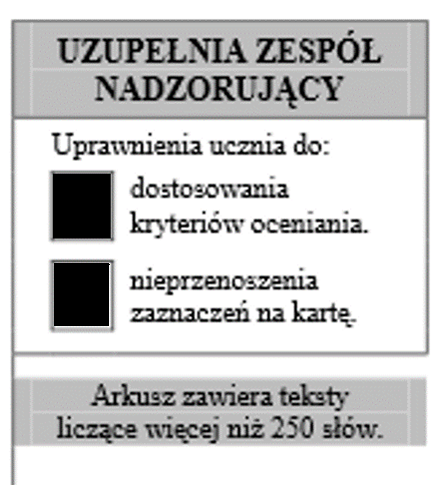 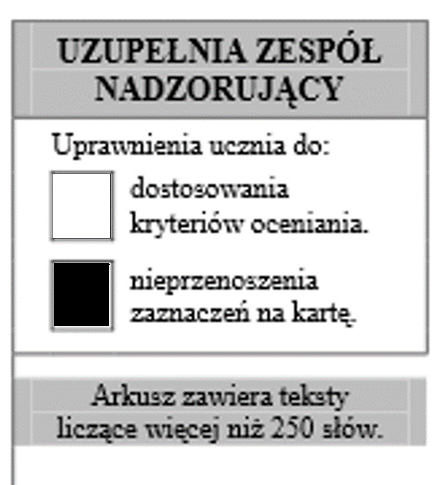 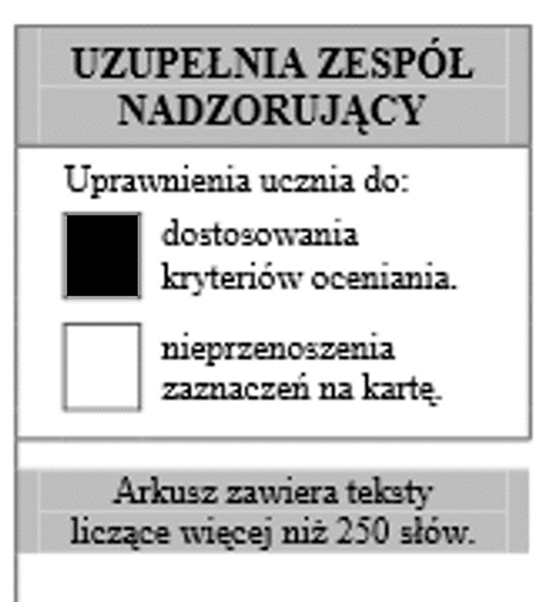 37
Postępowanie z materiałami egzaminacyjnymi po zakończeniu egzaminu gimnazjalnego
Do OKE są przekazywane kompletne zestawy egzaminacyjne, łącznie z zeszytami zadań!!!
2018-04-04
OKE Warszawa
38
Postępowanie z materiałami egzaminacyjnymi po zakończeniu egzaminu gimnazjalnego
2018-04-04
OKE Warszawa
39
przykład rozliczenia materiałów egzaminacyjnych po pierwszym dniu egzaminu:

106 zdających egzamin gimnazjalny
5 sal:
sala nr 1 – 84 uczniów
sala nr 2 – 15 uczniów	           - arkusze standardowe
sala nr 3 – 5 dyslektyków
sala nr 4 – 1 uczeń z zespołem Aspergera      - arkusze dostosowane
sala nr 5 – 1 uczeń z MPD		


Do sali nr 1 (84 uczniów) przeznaczono:
na historię i wos – 6 kopert (3 na zeszyty zadań, 3 na karty odpowiedzi)
na język polski – 3 koperty

Do sali nr 2 przeznaczono na:
na historię i wos – 2 koperty (1 na zeszyty zadań, 1 na karty odpowiedzi)
na język polski – 1 kopertę

Do sali nr 3, nr 4 i nr 5 przeznaczono na:
na historię i wos – po 1 kopercie, (w sumie 3)
na język polski – po 1 kopercie, (w sumie 3)
2018-04-04
OKE Warszawa
W sumie wykorzystano 18 kopert
40
[Speaker Notes: W tym roku będą małe koperty, do których zmieści się nie więcej niż 30 arkuszy]
przykład – protokół z sali
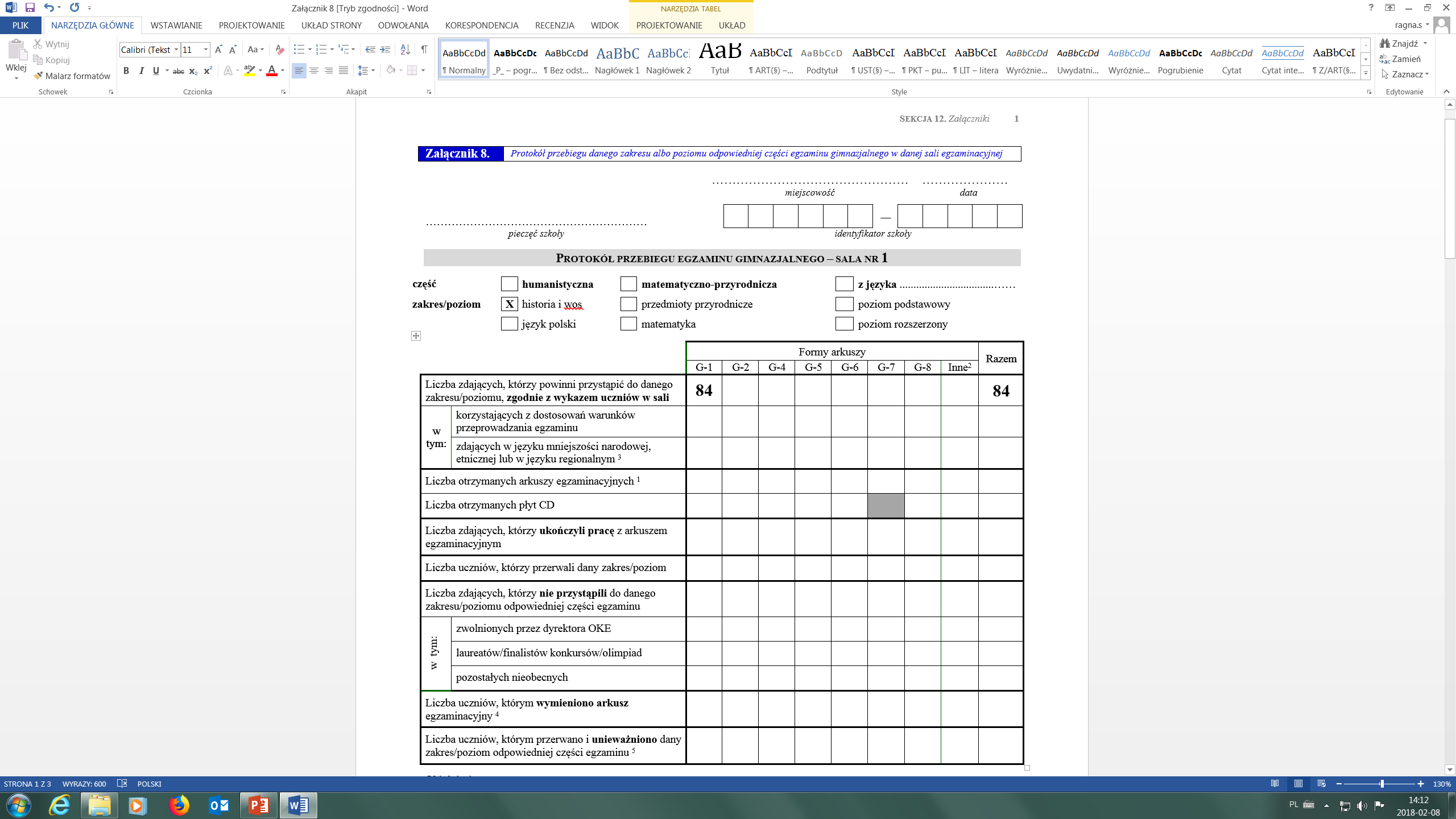 2018-04-04
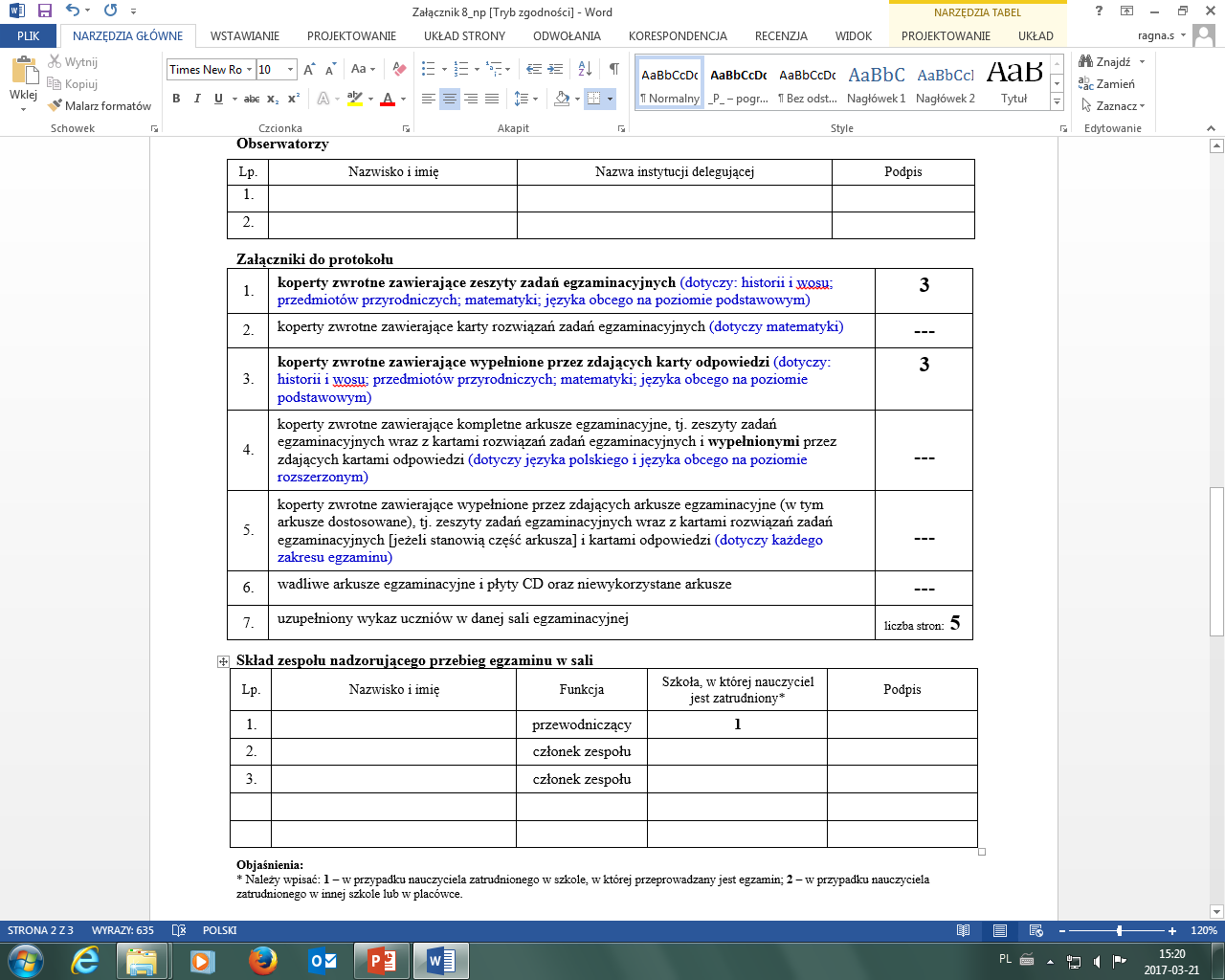 OKE Warszawa
41
[Speaker Notes: Dotyczy sali, w której pisało 84 uczniów bez dysfunkcji – oderwano wszystkie karty odpowiedzi i spakowano 3+3]
przykład rozliczenia materiałów egzaminacyjnych po pierwszym dniu egzaminu – protokół zbiorczy
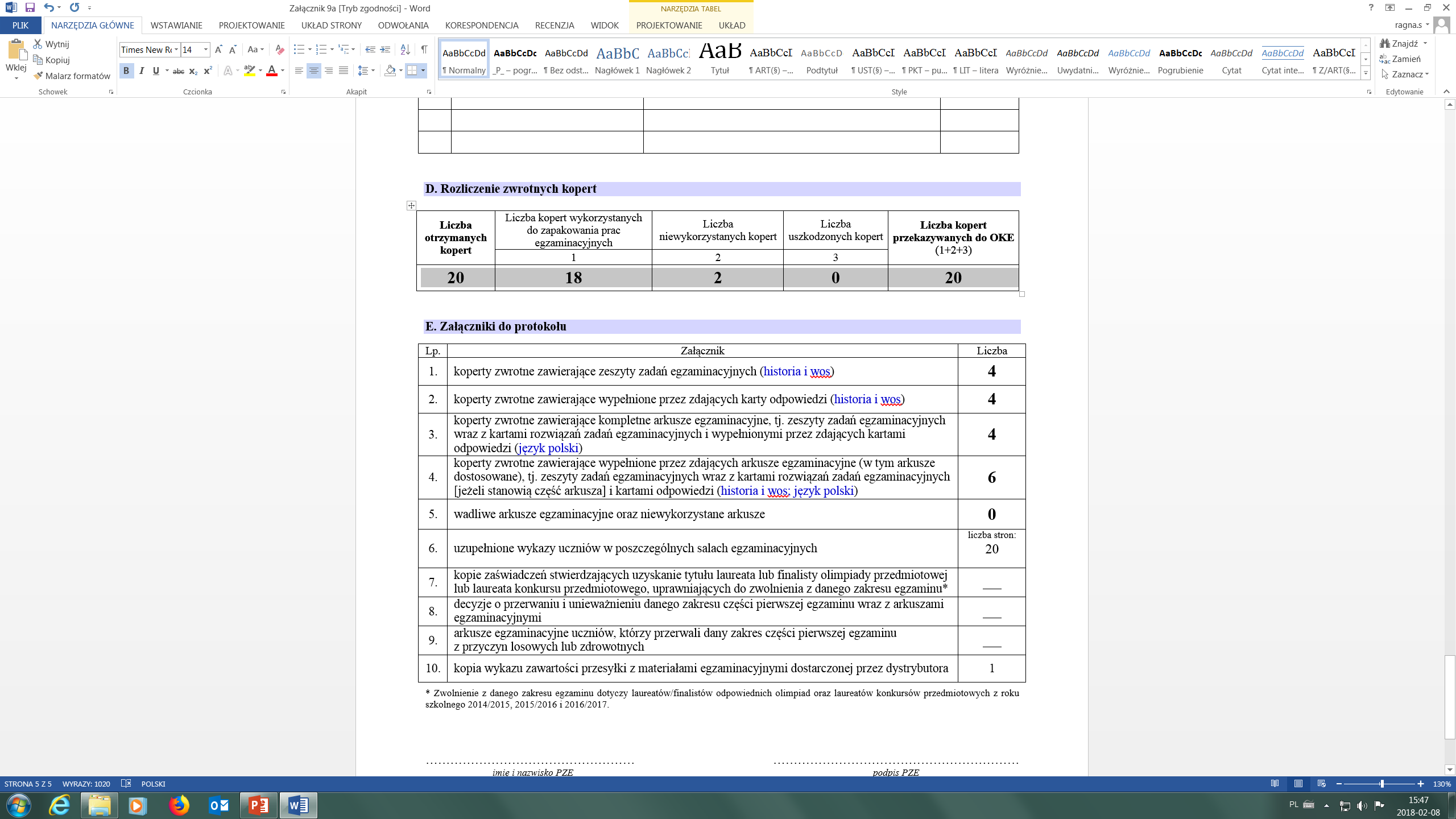 2018-04-04
OKE Warszawa
106 przystępujących
5 sal:
sala nr 1 – 84 uczniów
sala nr 2 – 15 uczniów	
sala nr 3 – 5 dyslektyków
sala nr 4 – 1 uczeń z
zespołem Aspergera
sala nr 5 – 1 uczeń z MPD
42
[Speaker Notes: Historia: sala 1.-3 koperty z zeszytami/kartami odp., sala 2.-1 koperta z zeszytami/kartami odp. (razem: 4 koperty z zeszytami/kartami odp. – Lp. 1 i 2 tabeli). Sala 3.-1 koperta z arkuszami, w których nie przeniesiono odp., sala 4.-1 koperta z arkuszami bez przeniesionych odp. , sala 5.-1 koperta z arkuszami bez przeniesionych odp. (razem: 3 koperty z arkuszami bez przeniesionych odp. – Lp. 4 tabeli). Polski: sala 1.-3 koperty z arkuszami, w których przeniesiono odp., sala 2.-1 koperta z arkuszami, w których przeniesiono odp. (razem: 4 koperty z arkuszami – Lp. 3 tabeli). Sala 3.-1 koperta z arkuszami bez przeniesionych odp., sala 4.-1 koperta z arkuszami bez przeniesionych odp., sala 5.-1 koperta z arkuszami bez przeniesionych odp. (razem: 3 koperty z arkuszami bez przeniesionych odp. – Lp. 4).]
koperty zwrotne – zasady pakowania arkuszyUWAGA
2018-04-04
G1 (dyslektycy), 
G2 – uczniowie z autyzmem 
G4, G5 – uczniowie niedowidzący
czyli arkusze o treści standardowej są oceniane w tych samych zespołach, a zatem można je zapakować do jednej koperty (jeśli ci uczniowie byli w jednej sali) 

G7 – niesłyszący i niedosłyszący, 
G8 – niepełnosprawni intelektualnie, 
GQ – uczniowie z mózgowym porażeniem, 
GC – cudzoziemcy
czyli arkusze o treści dostosowanej są sprawdzane 
w specjalnie przeszkolonych zespołach i nie powinno się ich pakować z arkuszami o treści standardowej.
OKE Warszawa
43
[Speaker Notes: Jeśli cudzoziemcy zostali umieszczeni w jednej sali z dyslektykami, to należy ich arkusze zapakować do oddzielnej koperty, a gdyby nie wystarczyło kopert, to do tej samej - odpowiednio opisanej.]
Przykład rozliczenia materiałów egzaminacyjnych po pierwszym dniu egzaminu – protokół przekazania/odbioru (dostępny w systemie wymiany plików)
2018-04-04
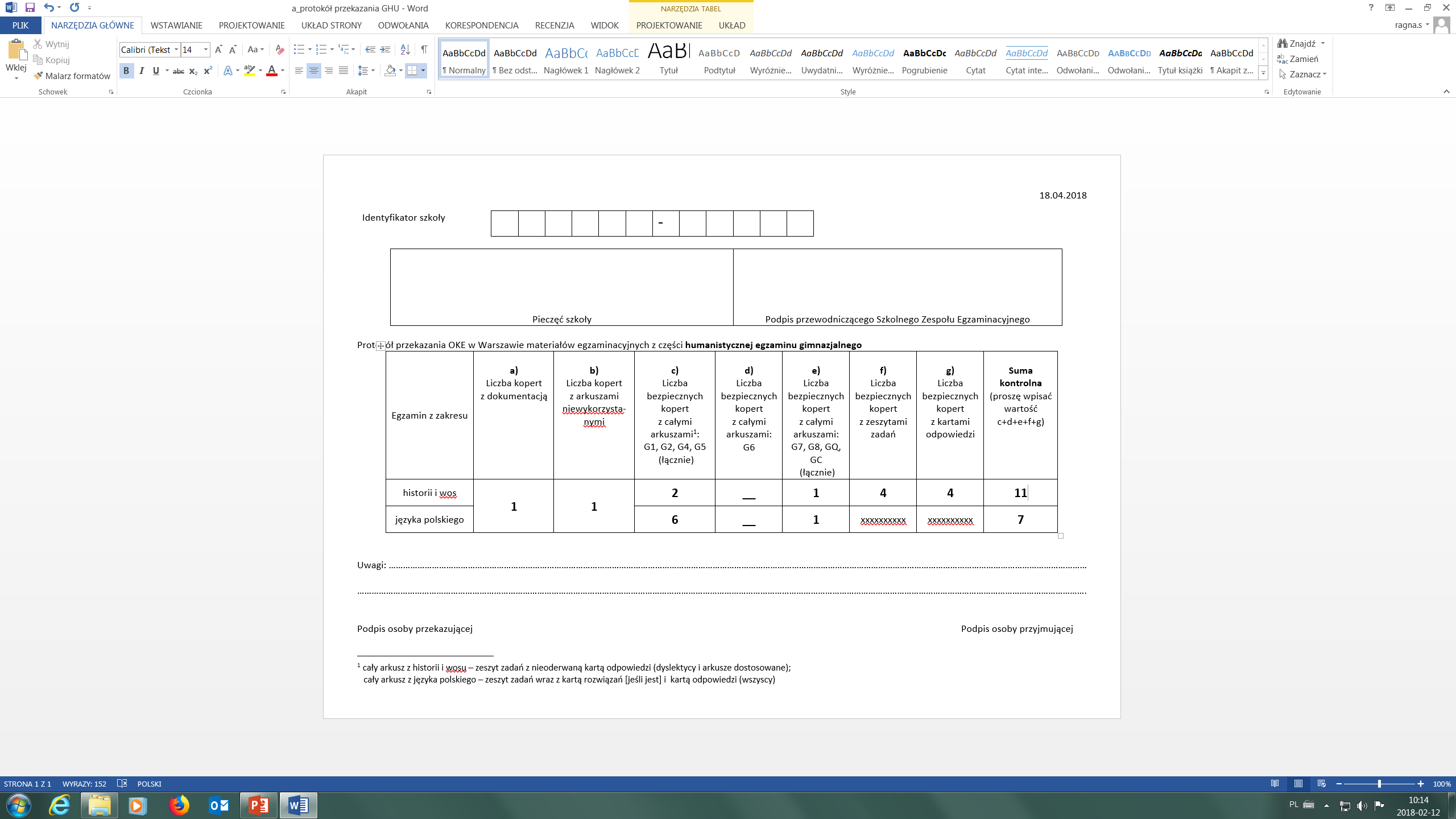 OKE Warszawa
44
[Speaker Notes: Suma kontrolna: 5+5+3 – historia;         polski 5+2 =7 ( standard + dyslektyk + Asperger) i 1 cudzoziemiec]
koperty zwrotne
2018-04-04
OKE Warszawa
45
koperty zwrotne
2018-04-04
OKE Warszawa
46
koperty zwrotne
2018-04-04
OKE Warszawa
47
koperty zwrotne
2018-04-04
OKE Warszawa
48
KOPERTA NR 1
Niezaklejona papierowa koperta formatu A4 z pieczątką szkoły, 
z wyraźnie zapisanym kodem szkoły i napisem:
2018-04-04
OKE Warszawa
49
Uwaga!
2018-04-04
W wykazie osób nieobecnych nie umieszczamy : 
uczniów zwolnionych decyzją dyrektora OKE, 
laureatów konkursów przedmiotowych,
uczniów, którzy przerwali naukę lub zostali przeniesieni do innej szkoły (powinni zostać wykreśleni z list Hermesa).

Jeśli Załączniki 9a lub 9b lub 9c zawierają wypełnione wykazy uczniów, którzy będą przystępować w czerwcu do egzaminu należy na KOPERCIE NR 1 napisać czerwonym kolorem drukowaną literę N 

W przypadku zauważonych na listach Hermesa błędów, dotyczących ewidencji lub danych osobowych uczniów, należy odręcznie nanieść poprawki i na KOPERCIE NR 1 napisać czerwonym kolorem drukowaną literę H
OKE Warszawa
50
KOPERTA NR 2
Niezaklejona papierowa koperta formatu A4 z pieczątką szkoły, z wyraźnie zapisanym kodem szkoły i napisem:
2018-04-04
OKE Warszawa
51
Po egzaminie – harmonogram działań
2018-04-04
OKE w Warszawie
52
Redystrybucja arkuszy egzaminacyjnych - Płock18, 19, 20 kwietnia 2018 r. – do godz. 15.30
2018-04-04
OKE Warszawa
53
Redystrybucja arkuszy egzaminacyjnych - Ciechanów18, 19, 20 kwietnia 2018 r. – do godz. 15.30
2018-04-04
OKE Warszawa
54
Redystrybucja arkuszy egzaminacyjnych - Ostrołęka18, 19, 20 kwietnia 2018 r. – do godz. 15.30
2018-04-04
OKE Warszawa
55
Redystrybucja arkuszy egzaminacyjnych - Siedlce18, 19, 20 kwietnia 2018 r. – do godz. 15.30
2018-04-04
OKE Warszawa
56
Redystrybucja arkuszy egzaminacyjnych - Radom18, 19, 20 kwietnia 2018 r. – do godz. 15.30
2018-04-04
OKE Warszawa
57
Redystrybucja arkuszy egzaminacyjnych – Warszawa18, 19, 20 kwietnia 2018 r. – do godz. 16.00
2018-04-04
OKE Warszawa
58
Redystrybucja arkuszy egzaminacyjnych – Warszawa19, 20, 21 kwietnia 2018 r. – do godz. 16.00
2018-04-04
OKE Warszawa
59
Redystrybucja arkuszy egzaminacyjnych – Warszawa19, 20, 21 kwietnia 2018 r. – do godz. 15.30
2018-04-04
OKE Warszawa
60
Redystrybucja arkuszy egzaminacyjnych – Warszawa19, 20, 21 kwietnia 2018 r. – do godz. 16.00
2018-04-04
OKE Warszawa
61